Proyectos Prioritarios IDEFIN
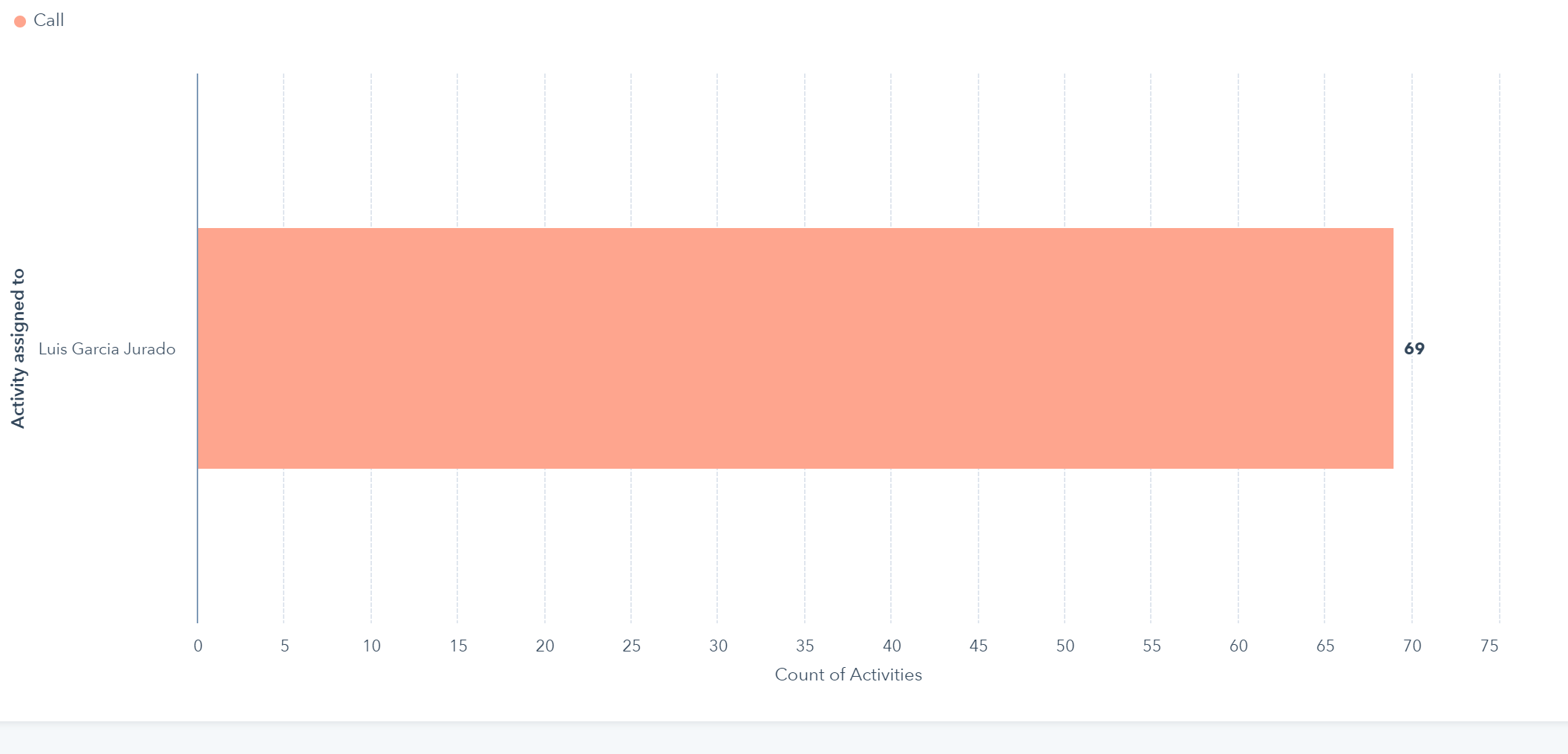 03-31-2021 Se realizaron 69 actividades  (llamadas, correos, y reuniones) para los avances de la cartera de proyectos.
Reporte de Actividades 1er Trimestre 2021
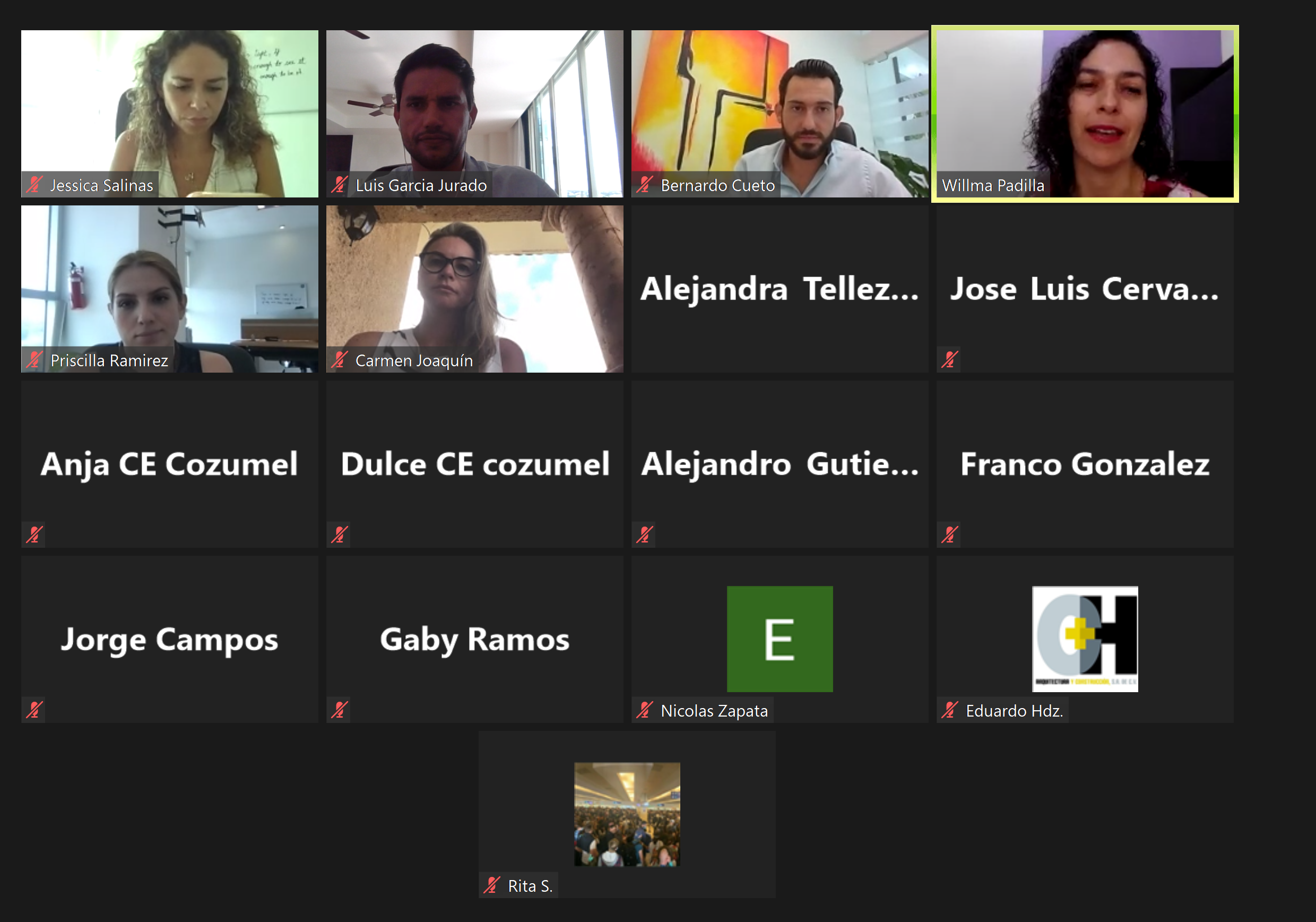 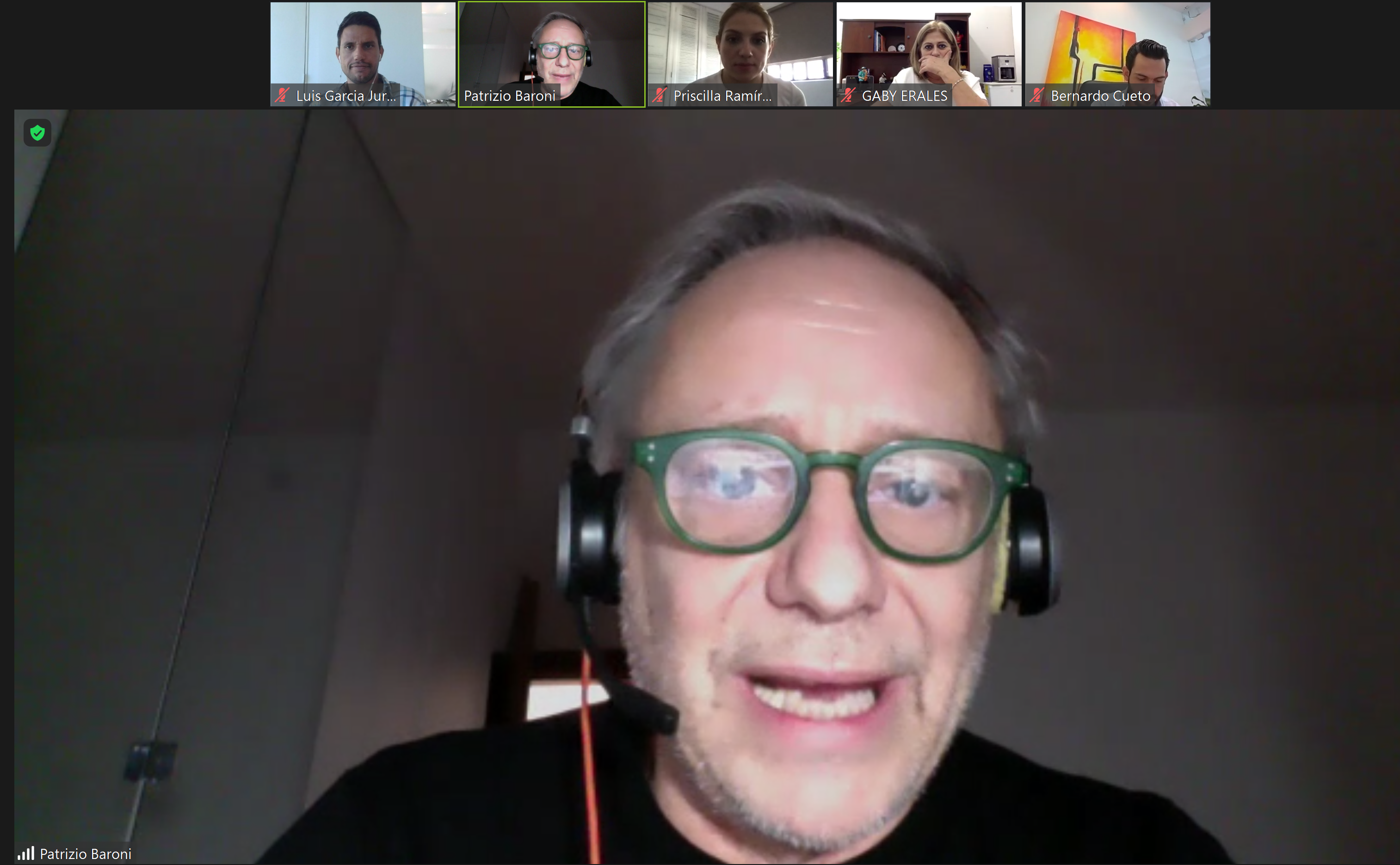 19-01-2021.-  Llamada con la cámara de comercio de Italia para atracción de inversiones en naves de Chetumal.
17-02-2021.- Llamada Coparmex Cozumel
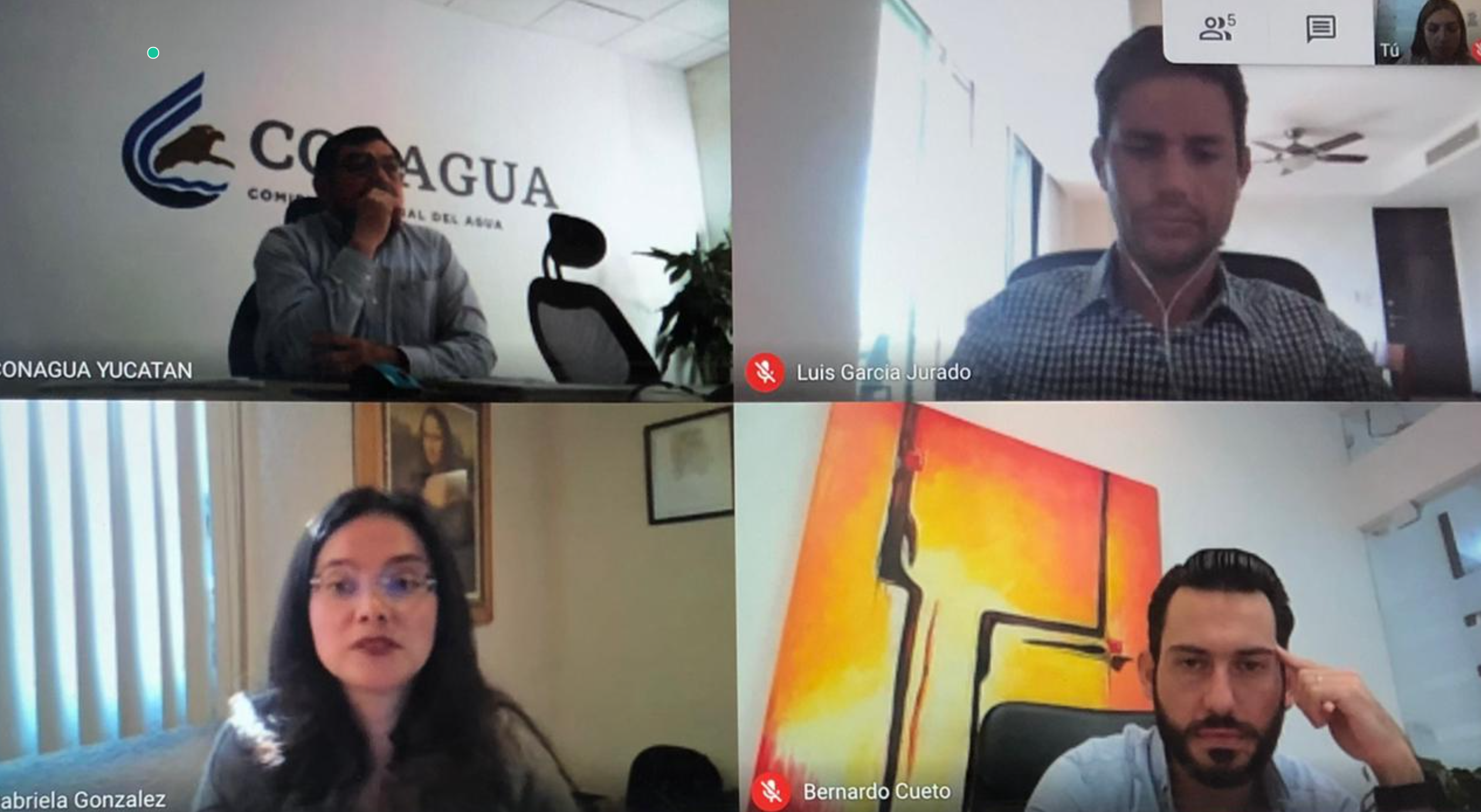 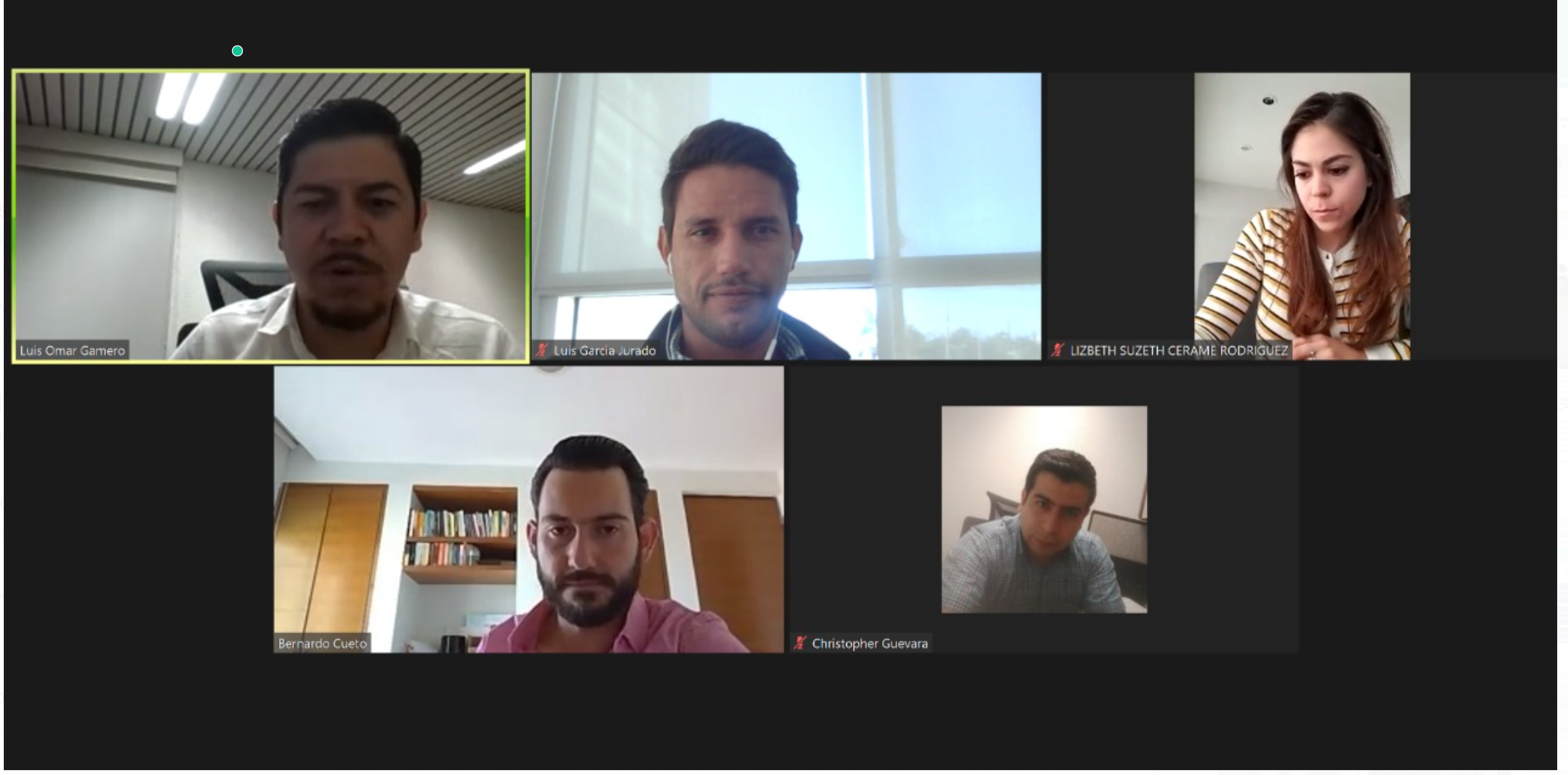 03-02-2021 Llamada de convenio con FIRA Banco de México.
04-02-2021 Reunión con CONAGUA para apoyo al proyecto Boca de Agua.
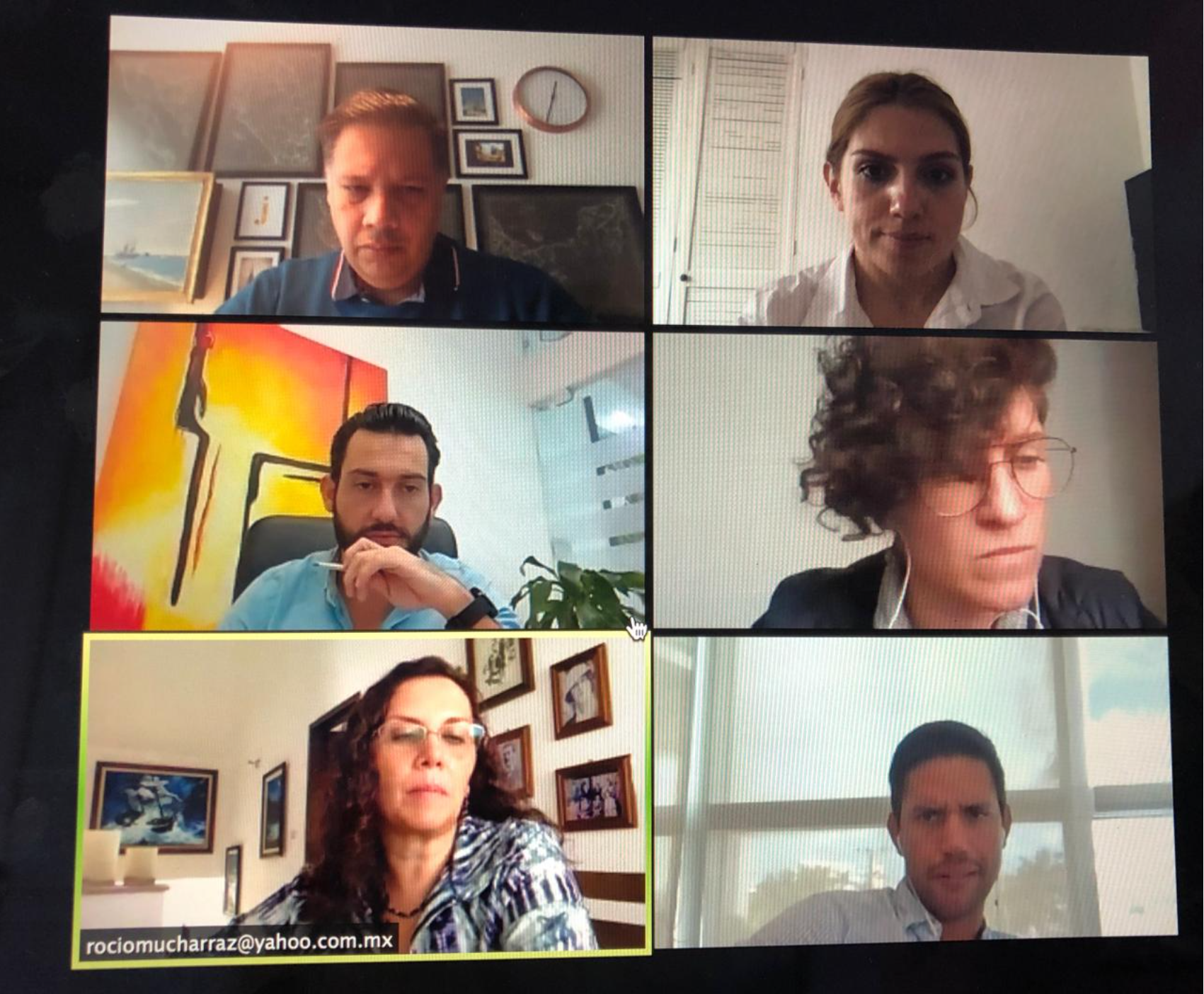 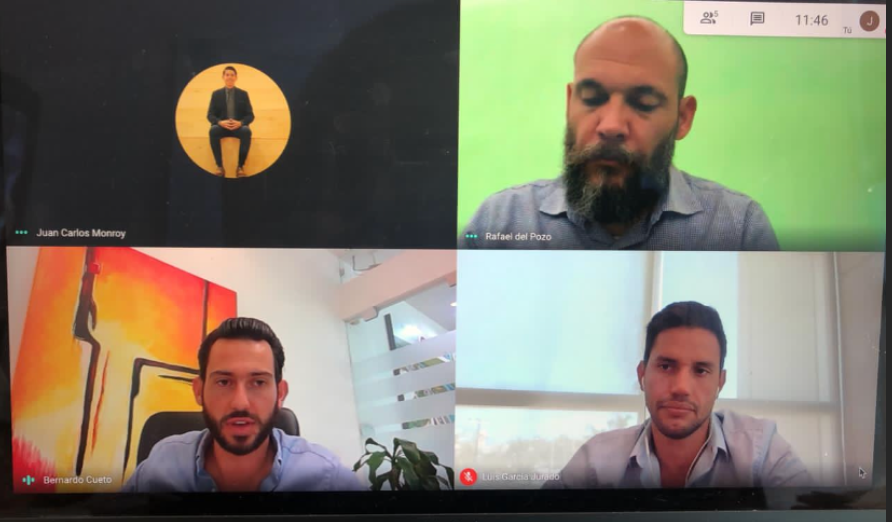 10-03-2021.- Videollamada con Grupo Argos para construcción del parque con recinto fiscal en Chetumal.
29-01-2021.- Videollamada con proyecto inmobiliario detrás del aeropuerto de Cancún Kuxxan Sum.
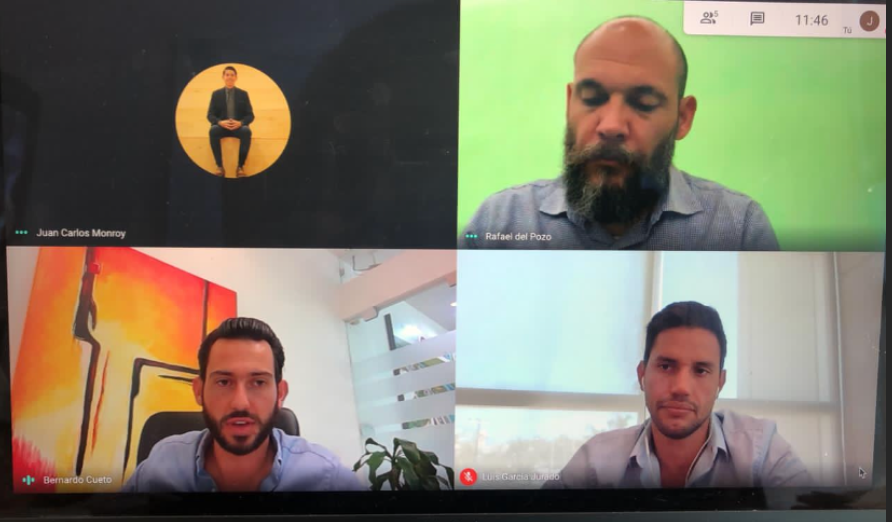 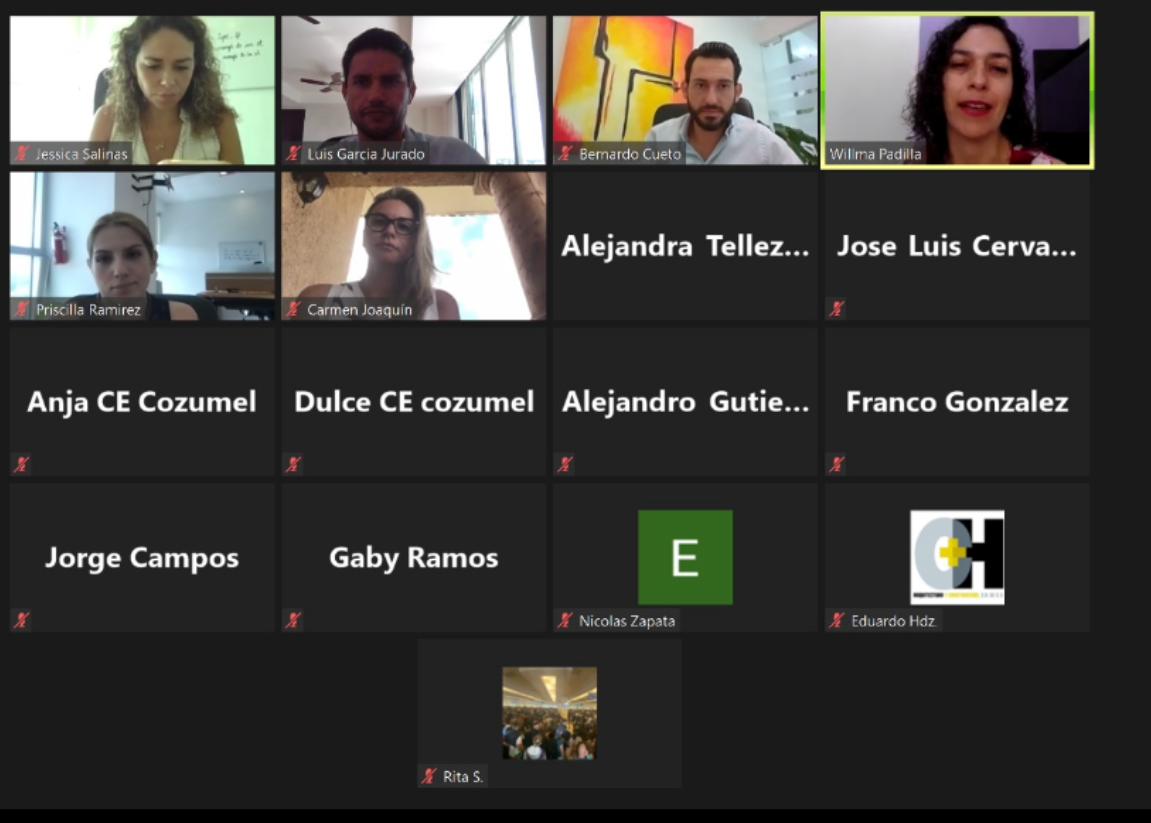 10-03-2021.- Videollamada con Grupo Argos para construcción del parque con recinto fiscal en Chetumal.
17-03-2021.- Videollamada con COPARMEX Cozumel
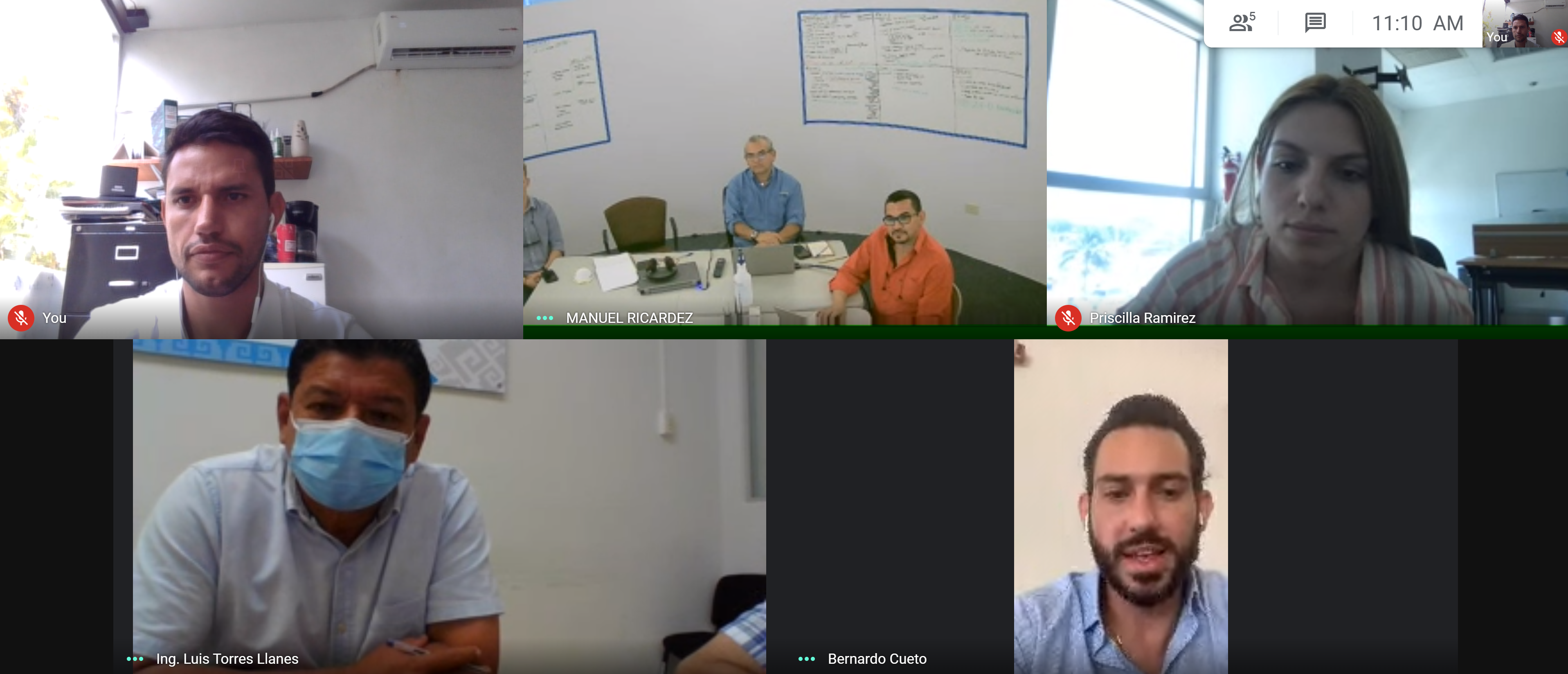 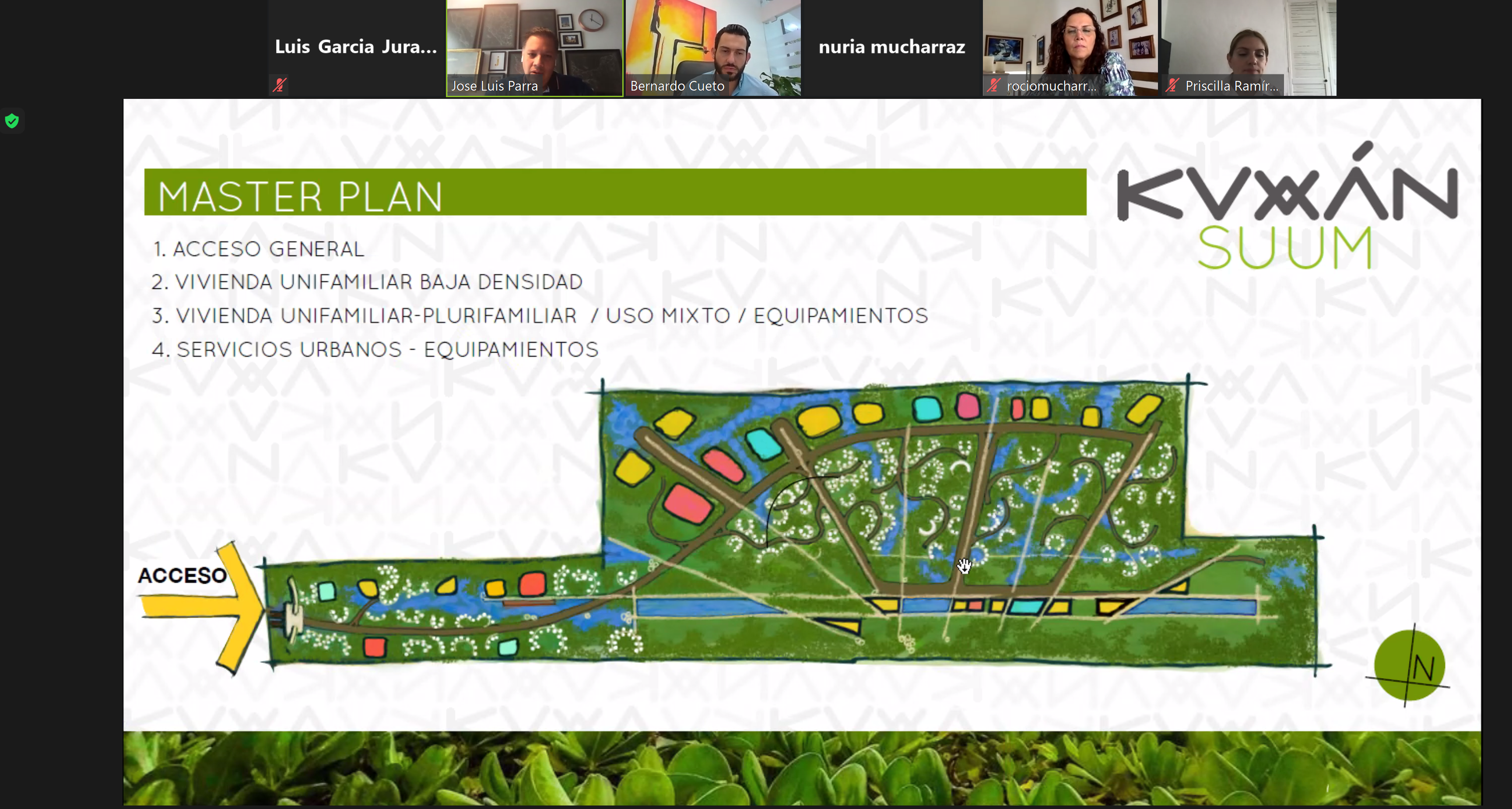 29-01-2021.- Videollamada Kuxxam Suum.
03-03-2021.- Videollamada Secretario Luis Torres SEDARPE y empresa de recolección de sargazo.